Care Coordination Utilizing Community-Based Navigators
Natalie Furdek, M.Ed. LPC

Department of State Health Services

January 22, 2018
Care Coordination Utilizing Community-Based Navigators
Objectives:

Describe the two components of the CMS/Title V Zika health Care Services Grant
Describe goals of the CMS/Title V Zika Health Care Services Grant
Describe the goals of the Local Health Department project sites in South Texas
Describe the activities to be carried out in South Texas related to Zika
Care Coordination Utilizing Community-Based Navigators
The CMS /Title V Zika Health Care Services grant is a two-pronged project.  It consists of provider training on Zika, however, the larger focus is on:

Services and supports for women of childbearing age in areas of concern for Zika transmission in Texas (South Texas)

Training and technical assistance for this work will be carried out by the Office of Border Public Health
Care Coordination Utilizing Community-Based Navigators
Services and supports in areas of concern in Texas (covered by the DSHS Zika Health Alert)

Cameron County Local Health Department
Hidalgo County Local Health Department
City of Laredo Local Health Department
Region 8 Counties of Val Verde, Kinney, Maverick

City of El Paso is also funded with Title V to achieve the best coverage of the Texas/Mexico border possible.
Care Coordination Utilizing Community-Based Navigators
At all sites, Community Health Workers and Case Managers will be hired to work in clinics and in outreach settings to ensure the four primarily activities are carried out:

Increase access to contraception for families wishing to not become pregnant.  Client centered counseling about contraception will help ensure the right methods are selected by families.
Care Coordination Utilizing Community-Based Navigators
At all sites, Community Health Workers and Case Managers will be hired to work in clinics and in outreach settings to ensure the four primarily activities are carried out:

2. Increase access to Zika testing for pregnant women.  Provide pre-
    and post-Zika counseling to help women understand their results.
Care Coordination Utilizing Community-Based Navigators
At all sites, Community Health Workers and Case Managers will be hired to work in clinics and in outreach settings to ensure the four primarily activities are carried out:

3. Increase access to supportive services and high risk prenatal care
    for women for whom Zika cannot be ruled out.
Care Coordination Utilizing Community-Based Navigators
At all sites, Community Health Workers and Case Managers will be hired to work in clinics and in outreach settings to ensure the four primarily activities are carried out:

4. Provide and increase access to medical services and community
    supports for families with infants born with indications of Zika
    involvement.
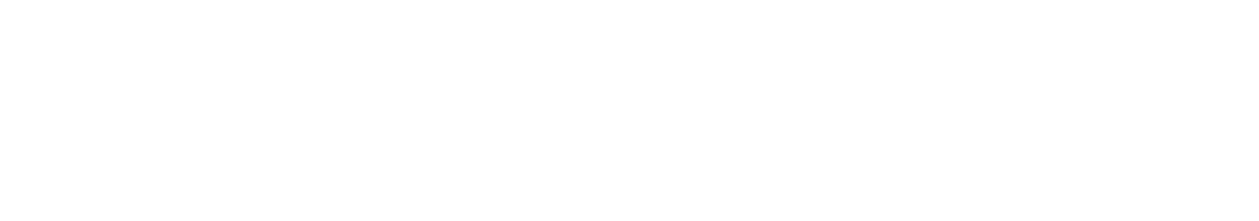 Questions?

How to refer for this testing?
How to ensure we know about your services?
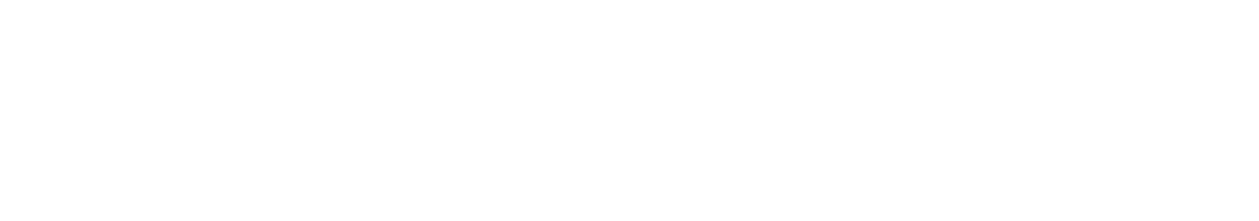 Natalie Furdek – Coordinator
Natalie.Furdek@dshs.texas.gov
512-776-6718